Accelerate Your Automation Processes
Integrate automation solutions and take the first steps to building an automation suite.
EXECUTIVE BRIEF
Analystperspective
Define an automation suite that works for you.
New trends in IT follow hype cycles, and automation suites are no different. You don’t necessarily need the latest and greatest solution set to create business value as an IT organization, but it’s still worth considering where you’re headed. 
If you’ve started your path to process automation with robotic process automation (RPA) and chatbots, consider how your automation suite can continue to improve service. Take the time to learn what is available and see how each piece can be added to and integrated with your current suite. However, do not lose sight of what you have already started.
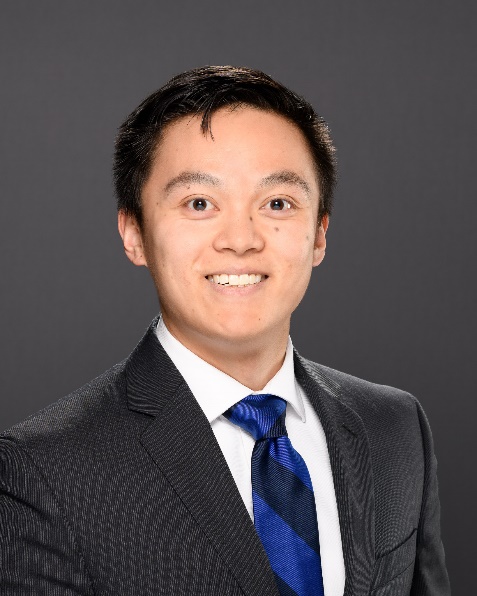 Benedict ChangResearch Analyst, Infrastructure and OperationsInfo-Tech Research Group
Executive summary
Your Challenge
Common Obstacles
Info-Tech’s Approach
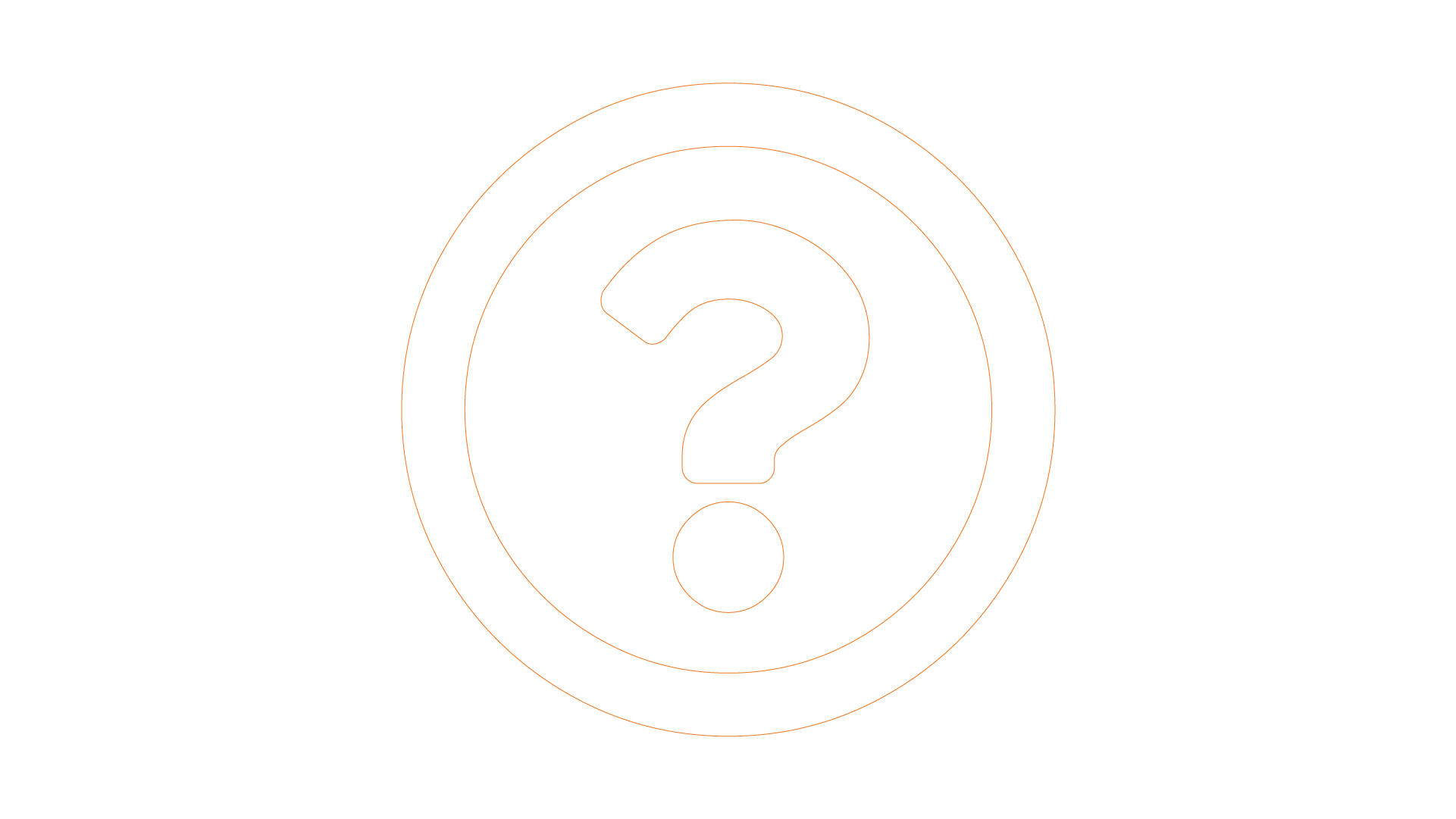 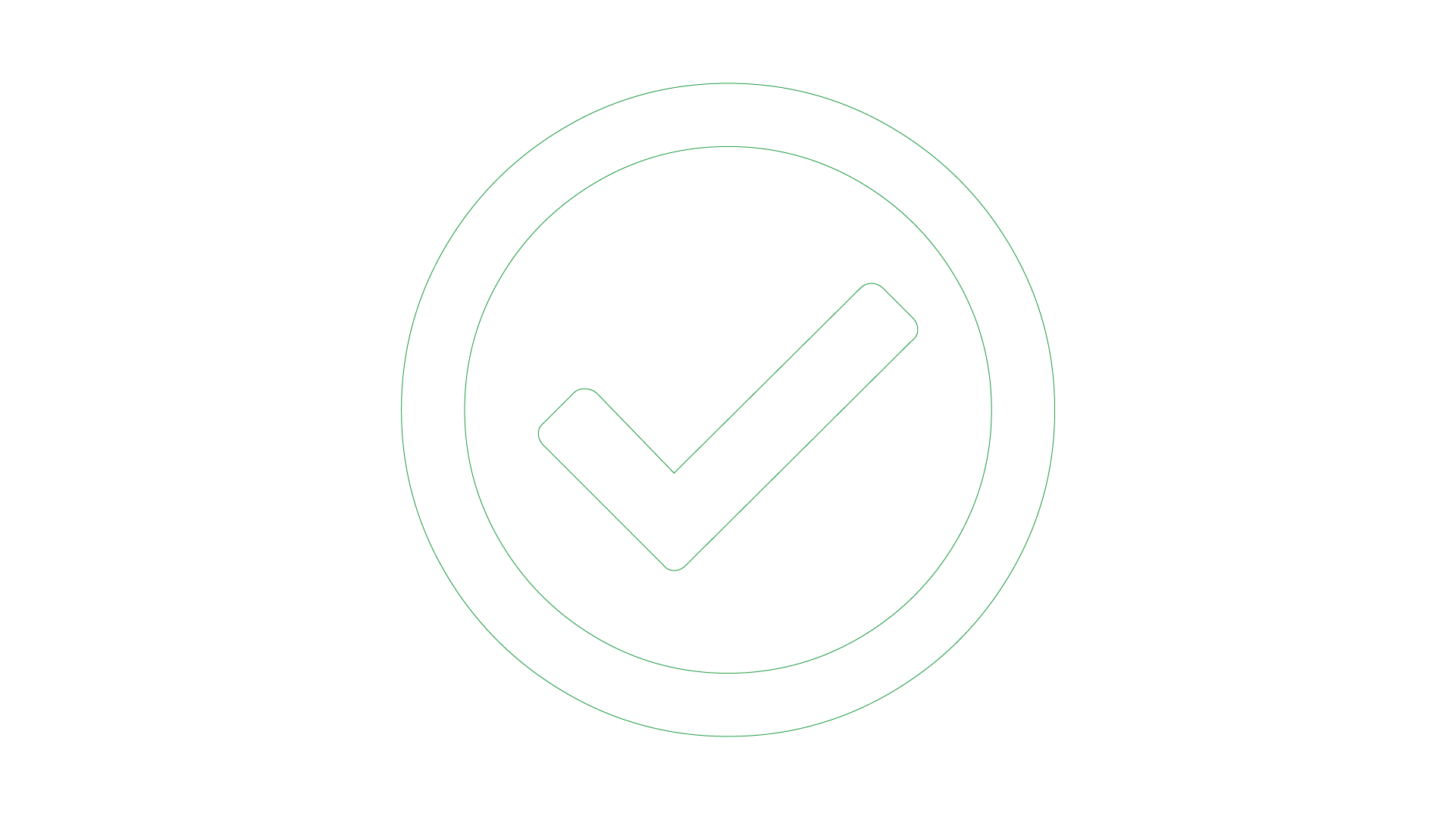 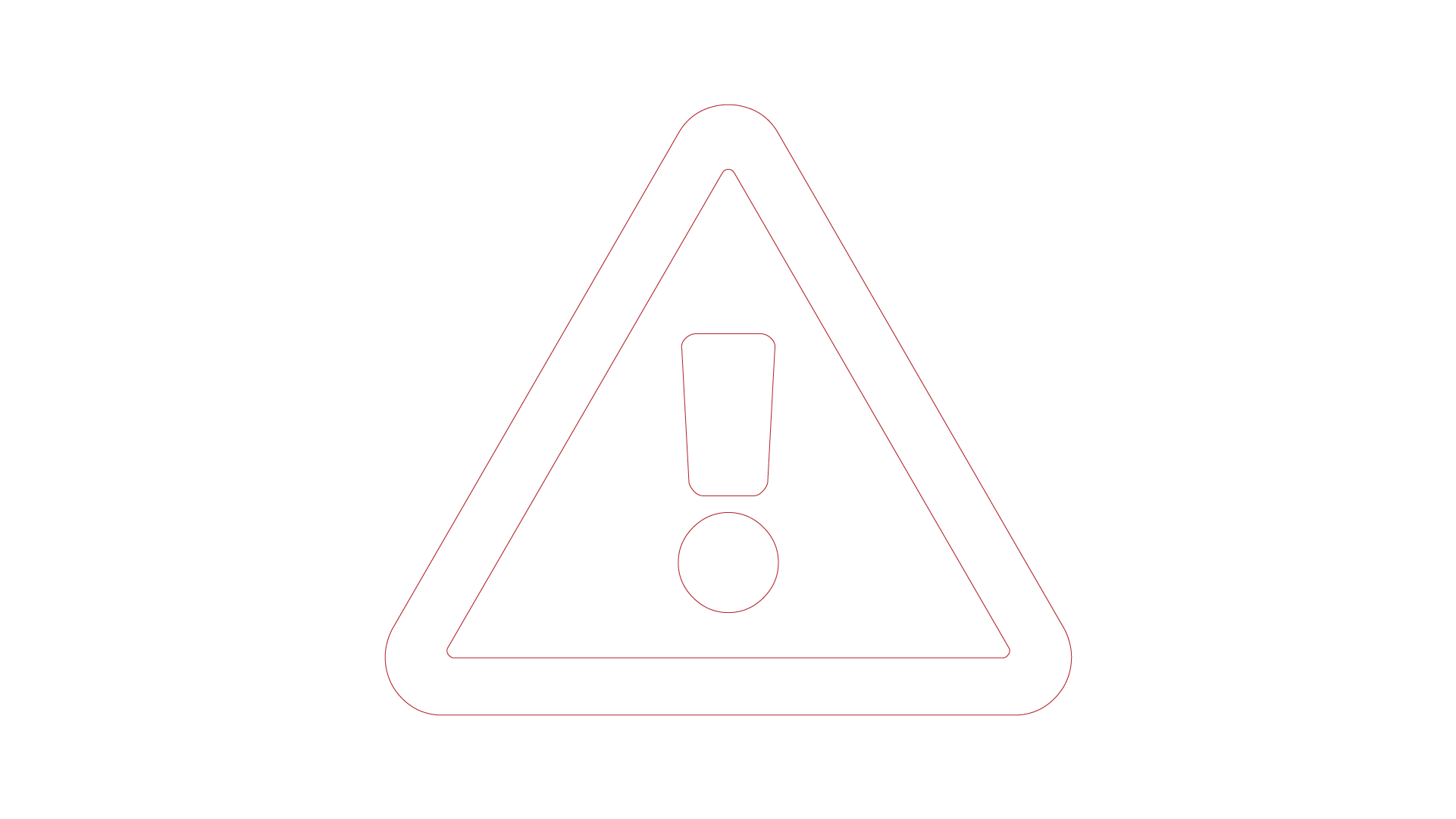 Your organization needs to:
Define an automation suite that works.
Define the business goals of your automation suite
Roadmap your automation modules to continually grow your automation platform.
Identify how an automation suite can help your organization improve.
Automation platforms and intelligent automation are catchy terms, but it means something different depending on the vendor that you ask. Although every vendor has jumped on the bandwagon to include these terms, there are no standard definitions.
Picking tools for the sake of picking tools is not a good strategy and often leads to hardships down the road, since root problems are not solved.
Be sure to define your automation suite in terms of your business goals. 
Take stock of what you have now, for example, RPA, AI Ops, Chatbots. Think about how to integrate and optimize what you have now, as well as roadmap your continual improvement. 
Roadmap your decisions to stay on track.
Info-Tech Insight
Start small and do it right. Ensure that any automation solution you implement creates value for your organization according to business vision. You do not necessarily need to implement every possible solution and may end up drowned in governance and maintenance.
Automationresources
1. Plan (You are here)
Use this blueprint, “Accelerate Your Automation Processes,” to chart your path.
2. Learn
Use these blueprints to take your first steps with an automation module:
Optimize the Service Desk With a Shift Left Strategy
Prepare for Cognitive Service Management
Drive Customer Convenience by Enabling Text-Based Customer Support
Automate Work Faster and More Easily With Robotic Process Automation
3. Build
Use these blueprints to create a proof of concept:
Build a Chatbot Proof of Concept
Build Your First RPA Bot
Create an Architecture for AI
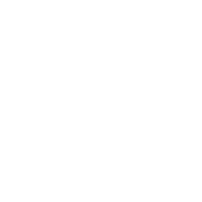 Where are you on your automation journey?
02
01
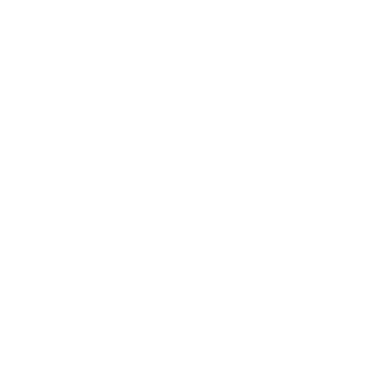 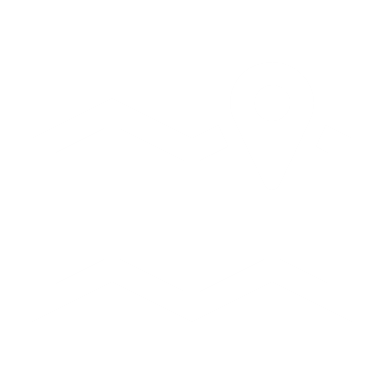 03
Info-Tech’s methodology for accelerating your automation processes
Insight summary
Blueprint deliverables
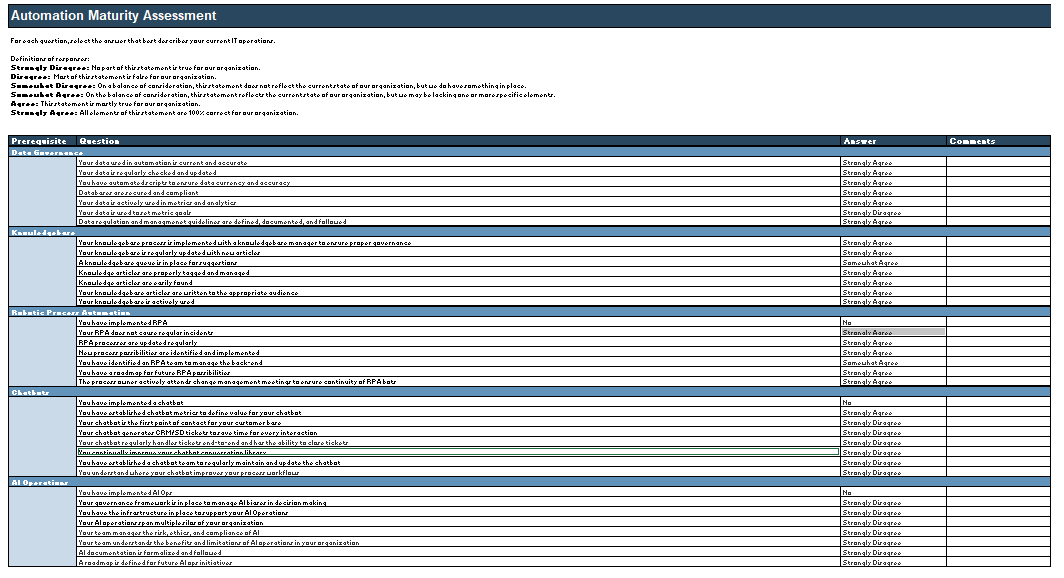 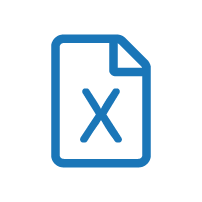 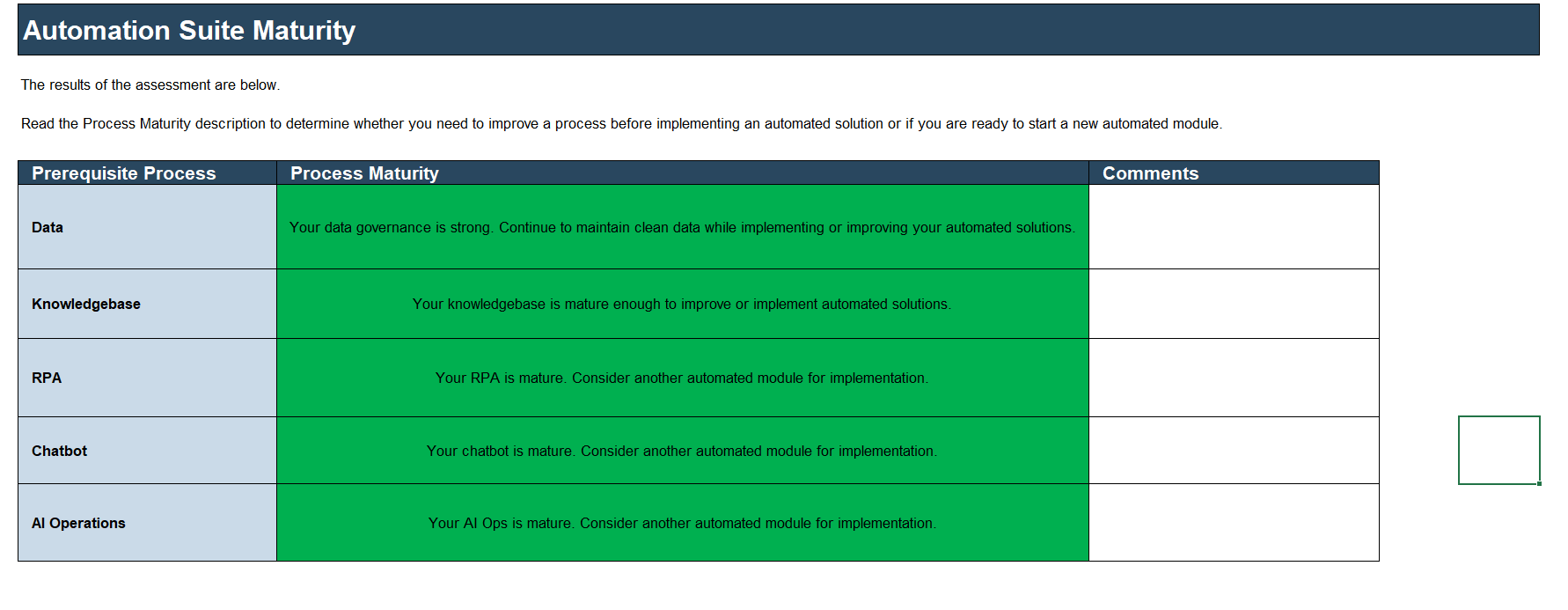 This blueprint consists of two main deliverables: 
Automation Suite Maturity Assessment Tool
Automation Suite Roadmap Tool
Use the Automation Suite Maturity Assessment Tool if you are having trouble deciding what you want to implement next. The maturity assessment will help you discover if your database, knowledgebase, and/or current solutions are mature enough to warrant adopting an additional module. 
The Automation Suite Roadmap Tool can help you capture your high-level goals and keep you on track as you integrate your current modules and/or implement additional solutions.
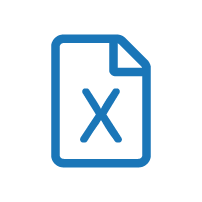 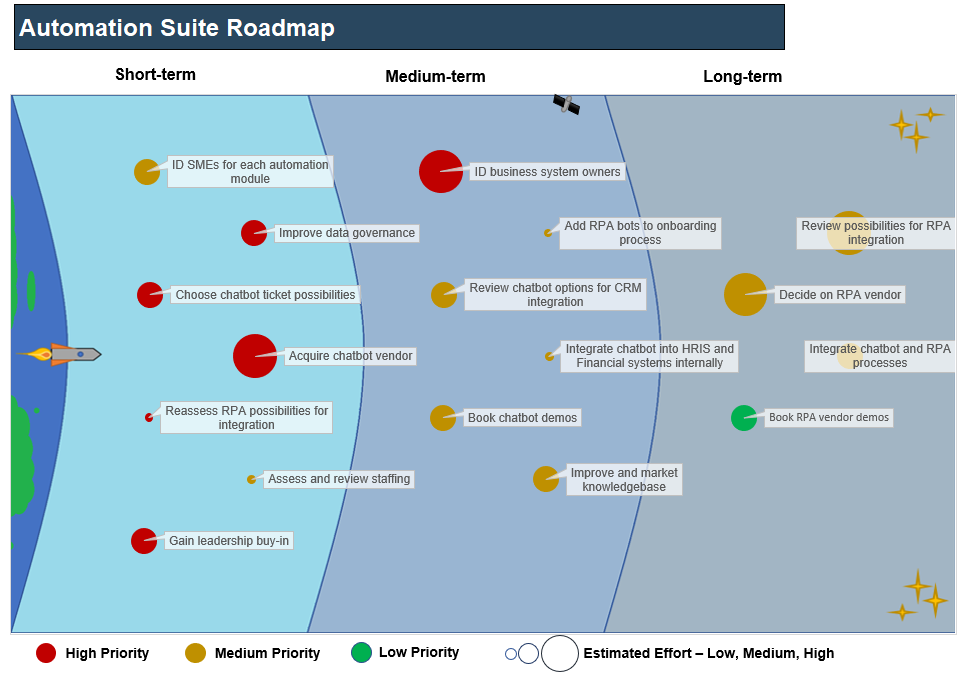 Automation Suite Roadmap Tool
Automation Suite Maturity Assessment Tool
Place your action items in an automation roadmap to realize your short- and long-term goals.
Use the maturity assessment to plan your next steps on your automation journey.
Keep your business goals in mind to plan your automation possibilities
Robotic Process Automation (RPA)
AI
Chatbots
Don’t implement an automation solution just because it’s the popular trend of the year. Consider your business goals when examining possible automation modules. Are you able to put the work in to benefit from its implementation? Will it create business value down the line?
Business Goals
Viable Projects
Blueprint benefits
What lies beyond RPA, chatbots, and AIOps?
An automation suite or automation platform means something different to every vendor. In short, it’s combining multiple automated tools so the automation is optimized. Automation suites helps you move beyond automating repetitive tasks. The integration of RPA with analytic metrics, AI ops, and chatbots will help identify new bots to implement to get the most out of your automation suite.
The goal of an automation suite is to achieve end-to-end process automation wherever possible. This may be within manufacturing, from a service perspective, or related to process workflows. Furthermore, the use of AI and analytics to help you improve your own automation possibilities can further efficiency. The difficulties with automation lie in getting the steppingstones in line with proper data and proper governance before taking the plunge.
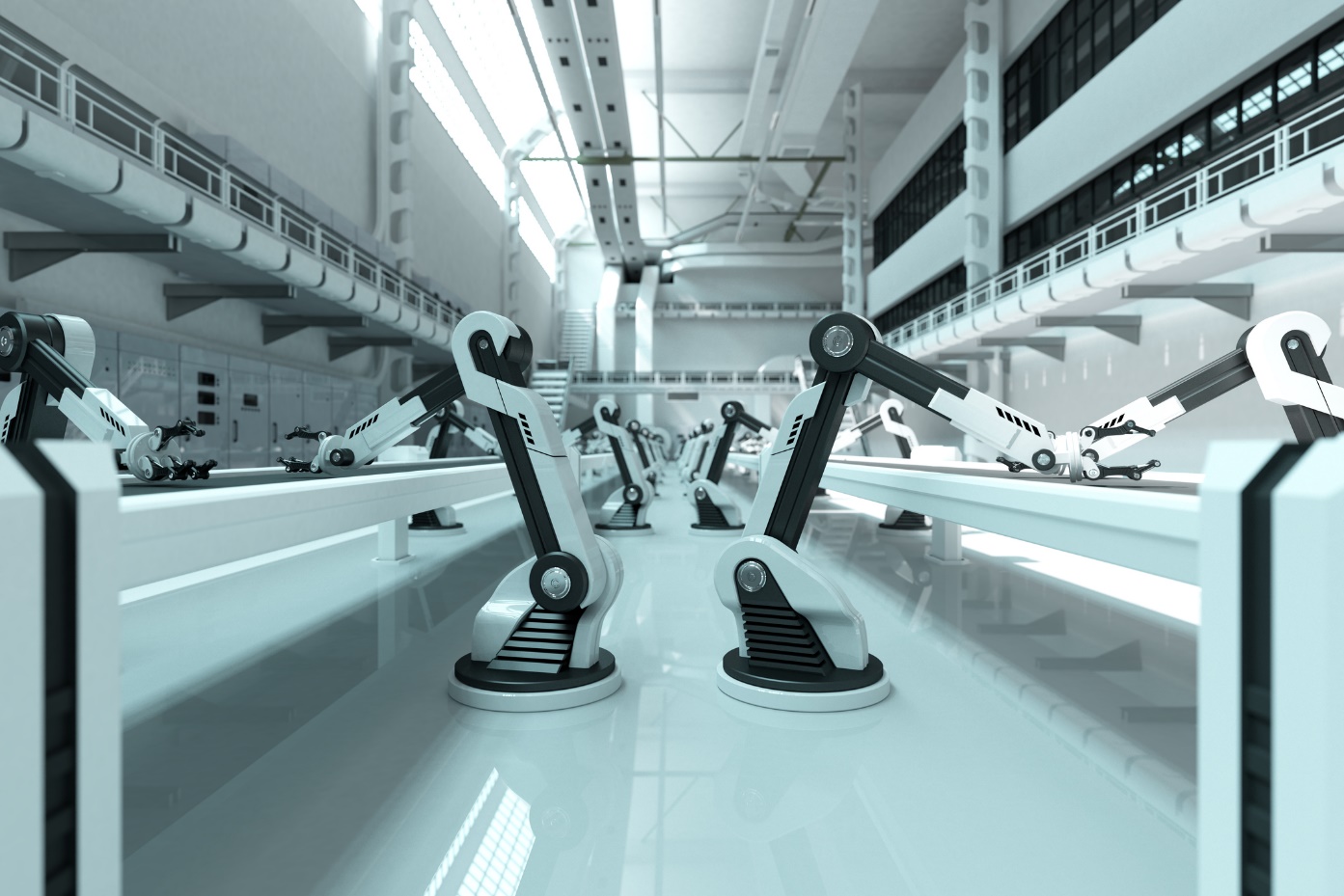 Understand workflow automation, RPA, and BPM
Business process management (BPM) and robotic process automation (RPA) are not mutually exclusive. You can view RPA as a means to achieve BPM. RPA consists of single bots or a suite of bots making swivel chair screen scraping and form filling tasks that are repetitive and low variability. BPM can utilize multiple RPA bots and/or chatbots and AI Operations to achieve its goal of end-to-end process automation.
Take your first steps to building your automation suite
Follow these best practices to make sure your requirements are solid.
Data & Analytics
Guided Implementation
A Guided Implementation (GI) is series of calls with an Info-Tech analyst to help implement our best practices in your organization.

A typical GI is between 8 to 12 calls over the course of 4 to 6 months.
What does a typical GI on this topic look like?
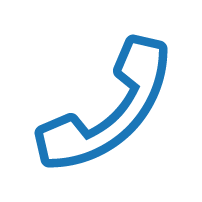 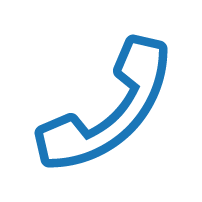 Call #1: Scope requirements, objectives, and your specific challenges.
Call #2: Assess current  maturity level.
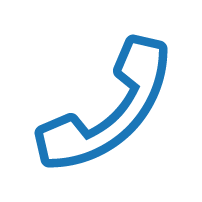 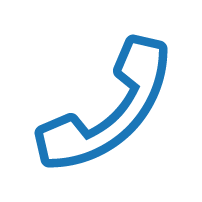 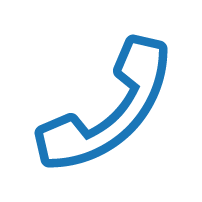 Call #8: Identify and prioritize improvements.
Call #4: Identify the relationship between current initiatives and capabilities.
Call #6: Identify strategy risks.
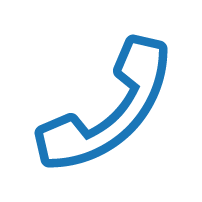 Call #3: Identify target-state capabilities.
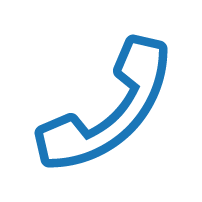 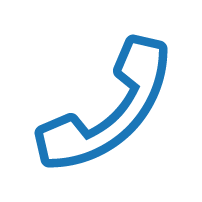 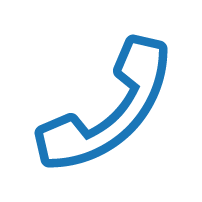 Call #5: Create the initiative profiles.
Call #9: Summarize results and plan next steps.
Call #7: Identify the required budget.
Info-Tech Research Group   |   14